Історія української вишиванки
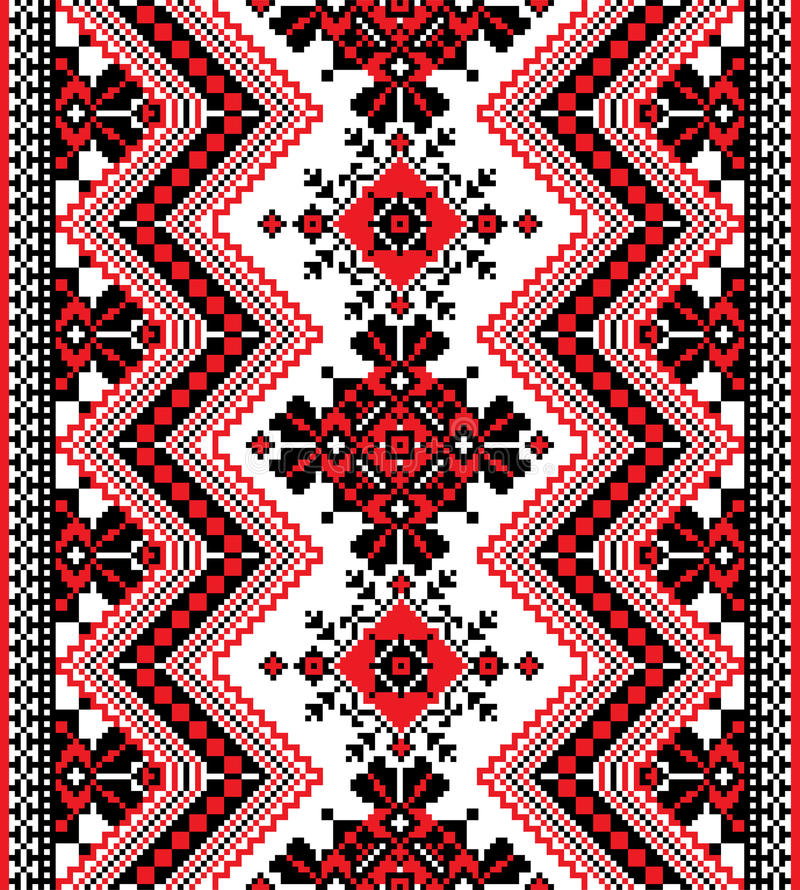 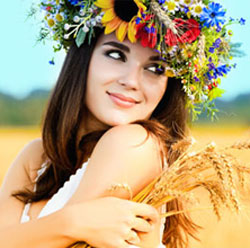 Історія української вишиванки
2006 року в Україні було запроваджено особливе свято - День вишиванки.
     Дата завжди припадає на третій четвер травня. Свято стало невід’ємною частиною ідентичності українців, символом духовної сили та міці.
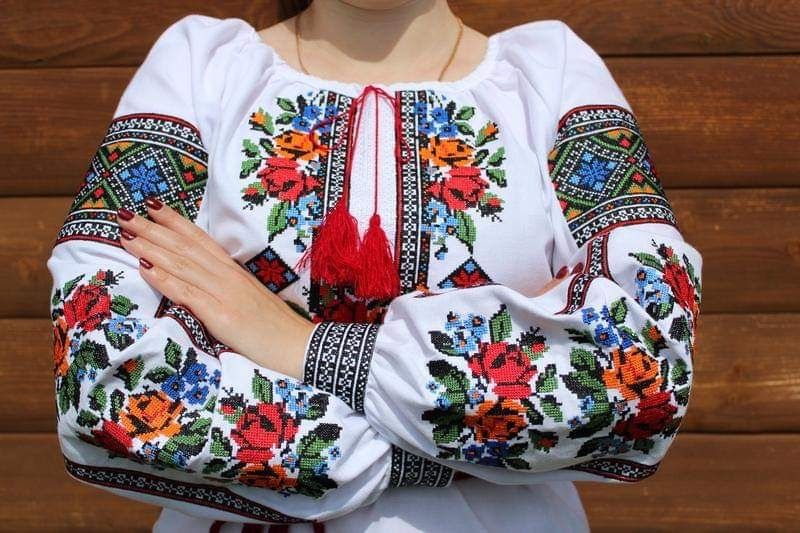 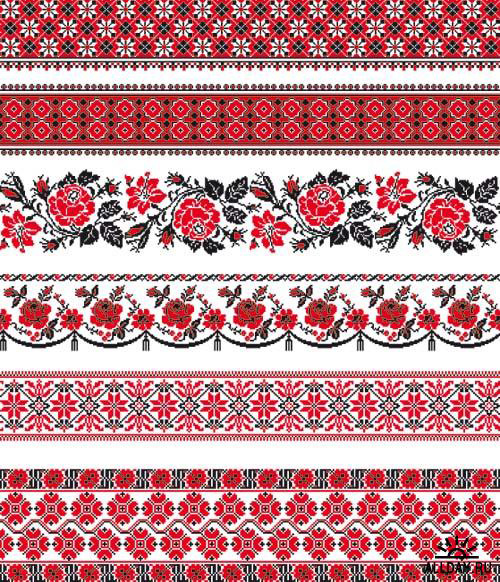 1
Історія української вишиванки
Українська вишивка — один із видів народного декоративного мистецтва; орнаментальне або сюжетне зображення на тканині чи шкірі,  один із найпоширеніших видів ручної праці. Вишивку вживають в українському народному побуті та одязі, в основному на жіночих і чоловічих сорочках, рушниках.
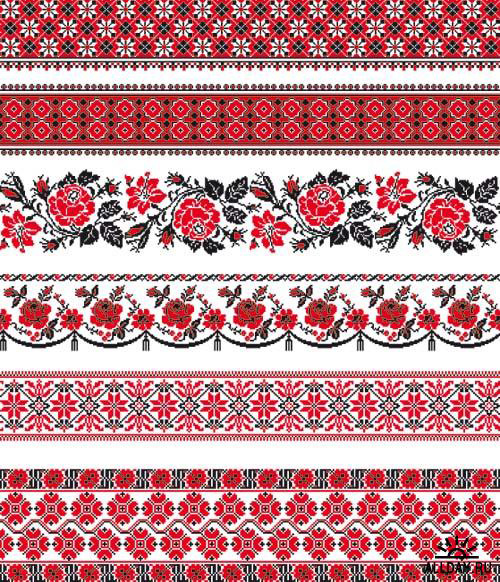 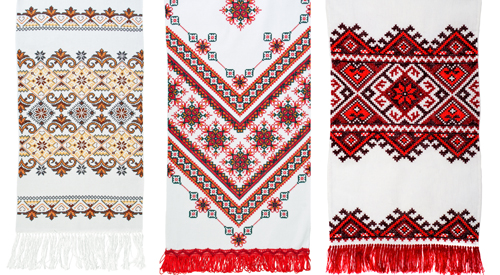 1
Історія української вишиванки
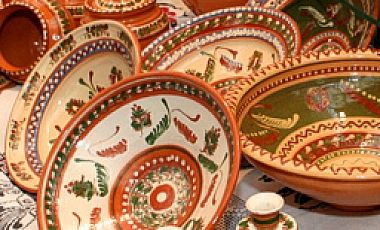 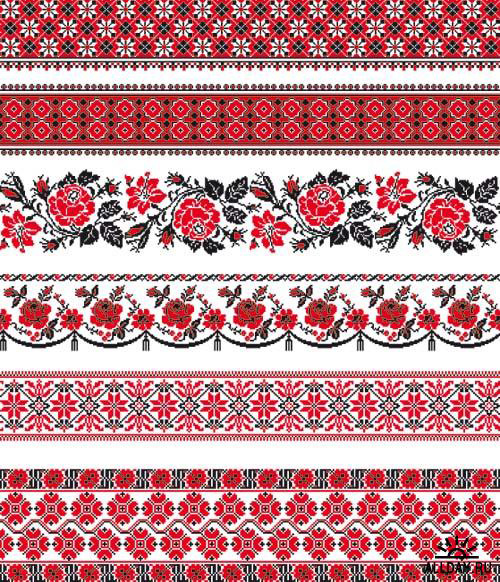 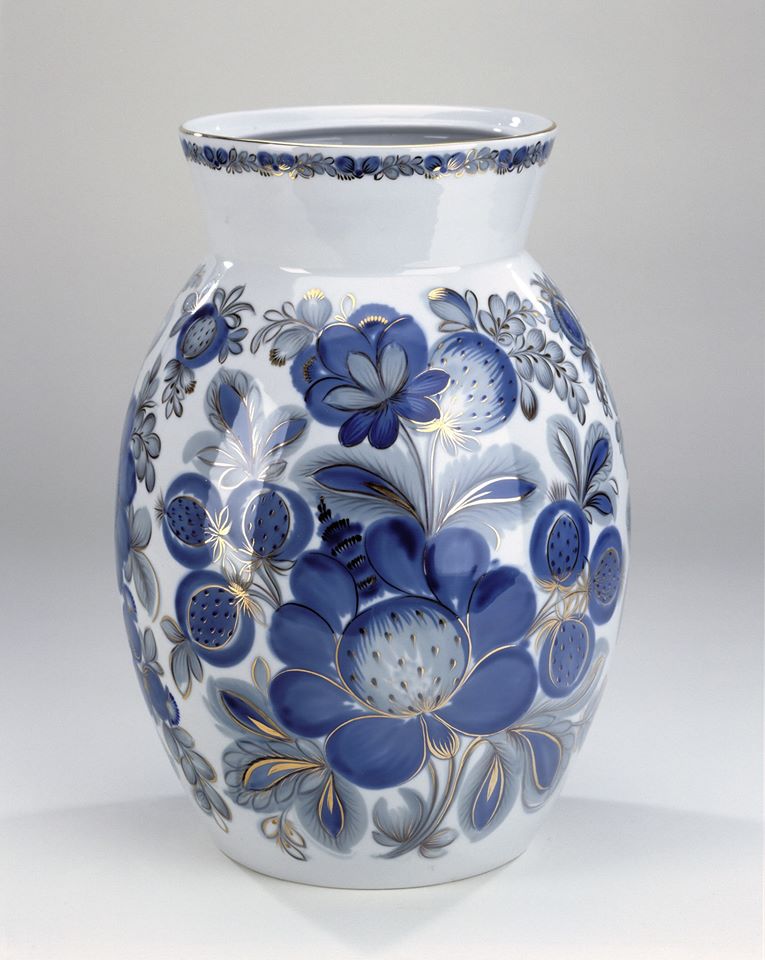 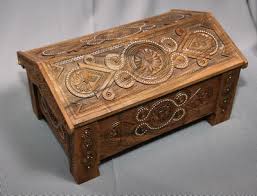 1
Історія української вишиванки
Вишивка, – від слова Вишній, Всевишній, 
– дар від Бога, –  мова гармонії барв, візерунків та символів. З древньогрецької вишивка означає космос. Тобто, це не просто витвір мистецтва, а оберіг і символ духовності людини.
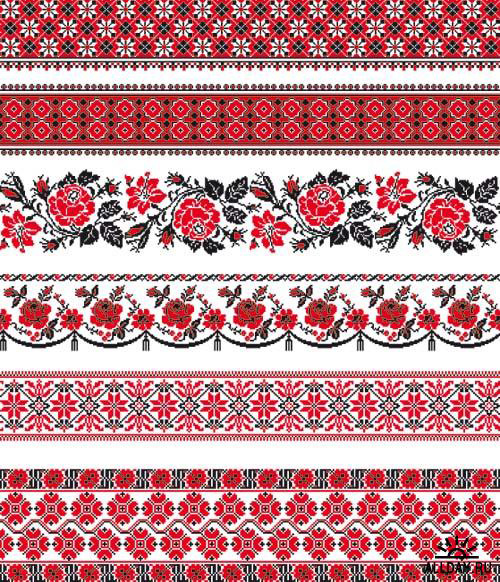 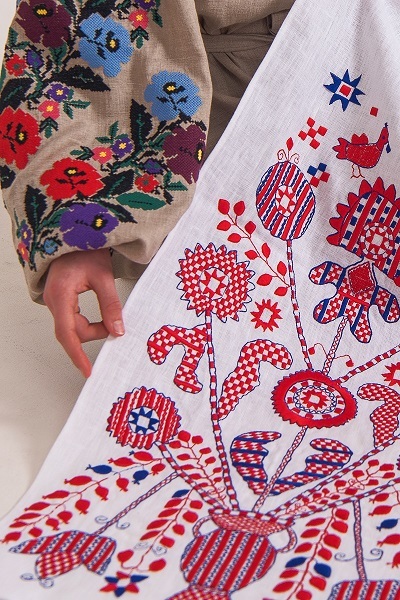 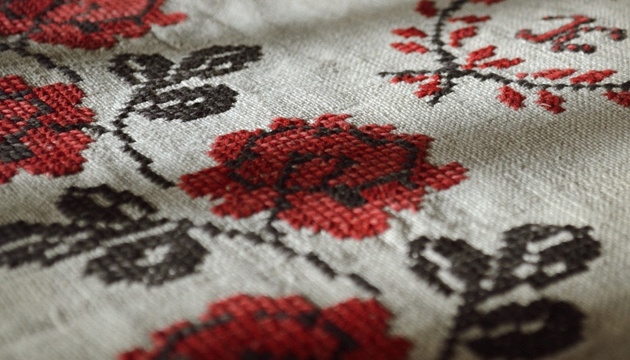 1
Історія української вишиванки
За даними археологів перші вишивки була ще за доби палеоліту. На Чернігівщині біля села Мізин, під час розкопок знайдені орнаментований браслет та залишки вовняного одягу, оздобленого різнокольоровою вишивкою.
.
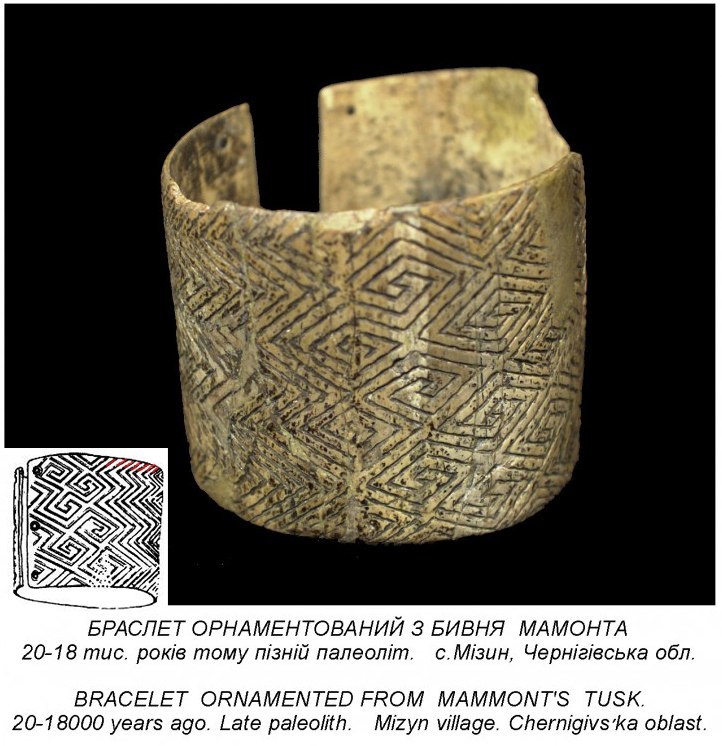 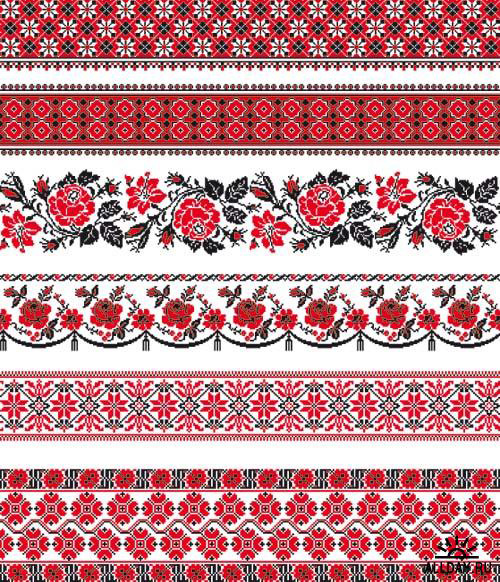 1
Історія української вишиванки
Історія виникнення вишивки в Україні пов’язана з Трипільською культурою, яку відносять до епохи енеоліту. Трипільці були майстерними гончарами, які не просто робили посуд із глини, але й прикрашали його характерними спіральними, хвилястими візерунками.
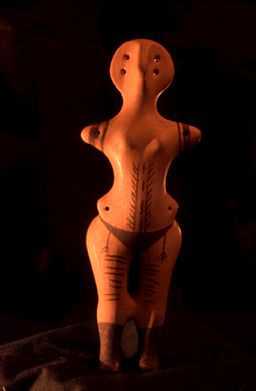 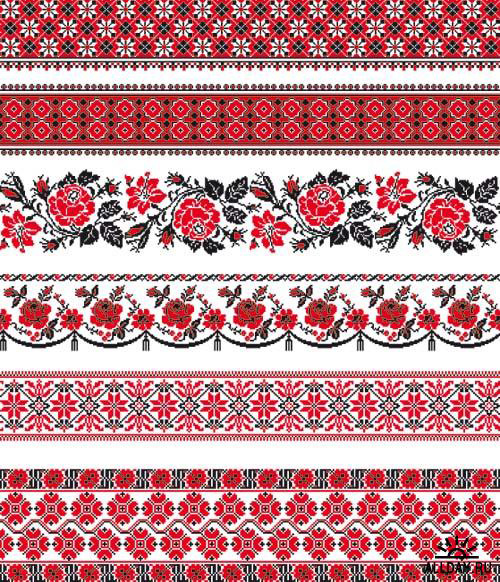 1
Історія української вишиванки
Історики переконані, що орнаментовані мотиви були й на одязі трипільців. Але до нашого часу полотна із льону й коноплі, звісно, не збереглися. Лише фрагменти трипільської кераміки — свідки історії українського вишитого одягу.
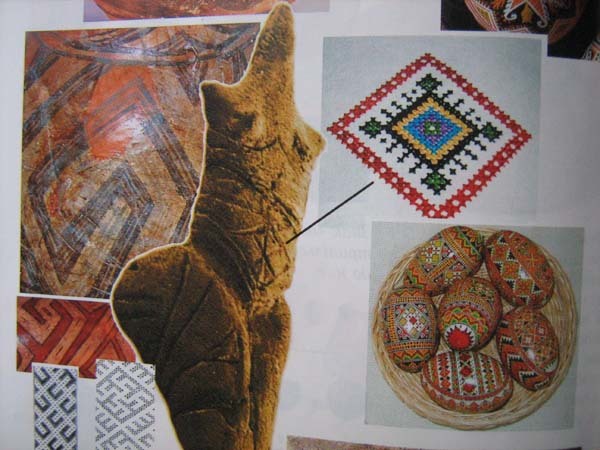 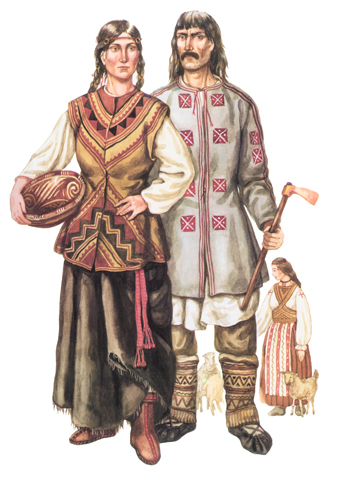 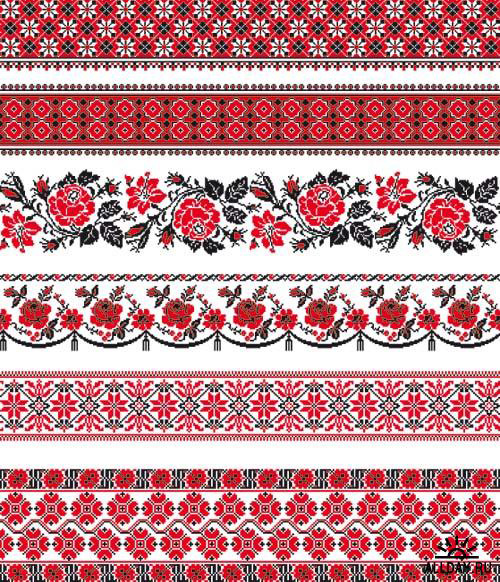 1
Історія української вишиванки
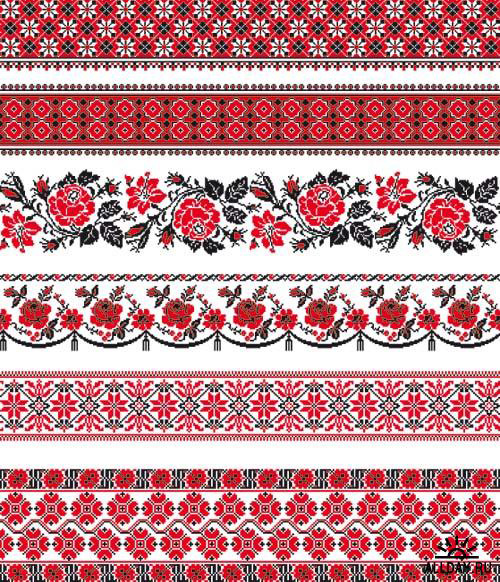 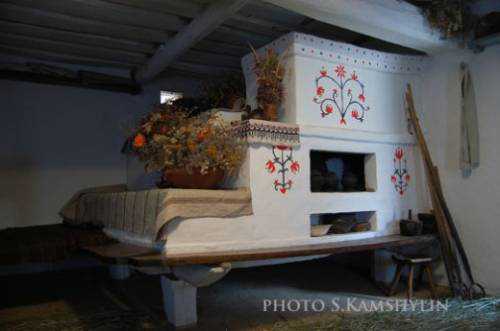 1
Історія української вишиванки
Святковий костюм скіфів, за свідченням Геродота, був щедро орнаментований золотими нашивками із зображеннями грифонів, левів, оленів, різноманітною аплікацією з кольорової шкіри, декоративними швами.
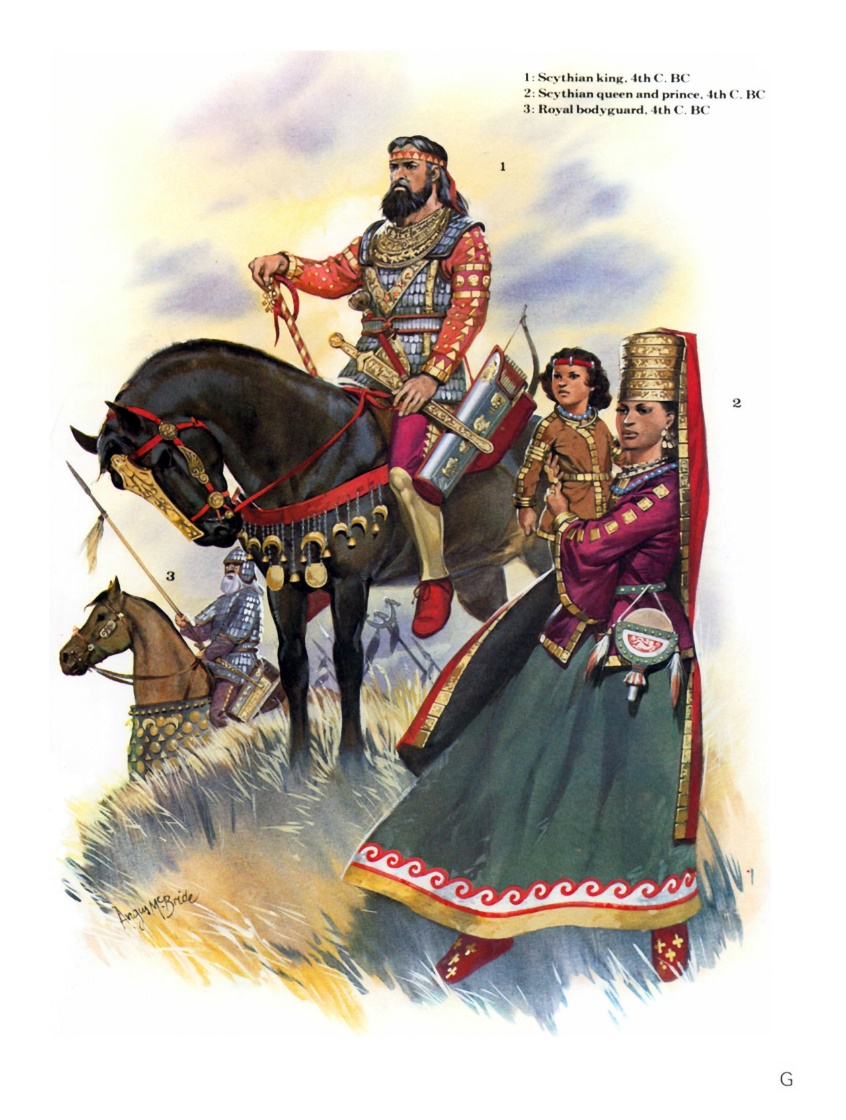 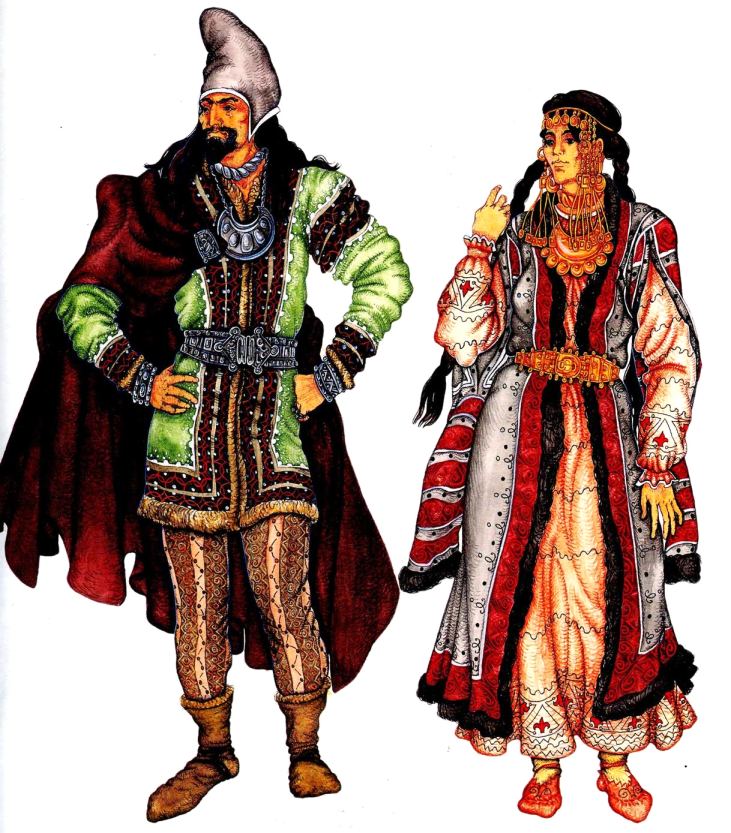 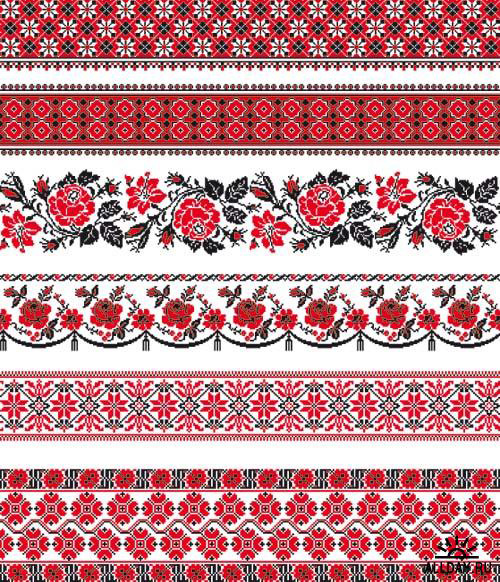 1
Історія української вишиванкиЧаша з Гайманової Могили (IV ст. н.е.)
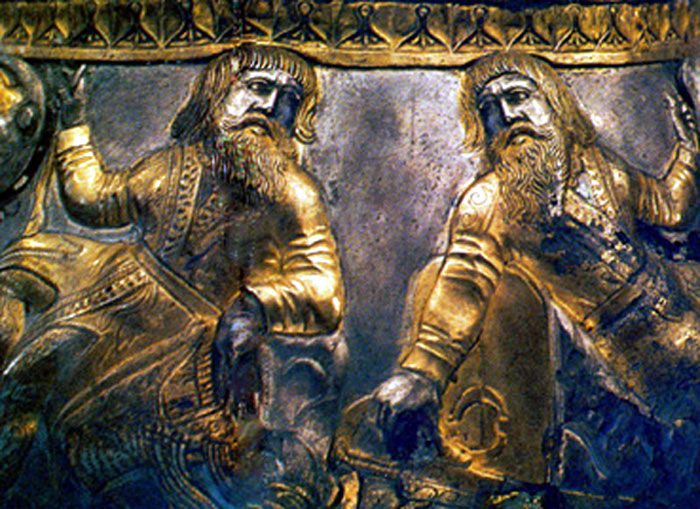 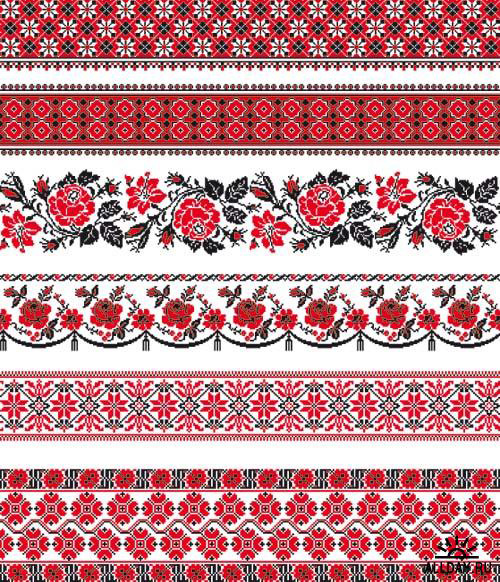 1
Історія української вишиванки
Серед давніх знахідок є і речі з Мартинівського скарбу \/І ст. н.е., які знайшли в Черкаській області біля села Мартинівка. Зокрема, статуетки чоловіків, які одягненні у сорочки з візерунками.
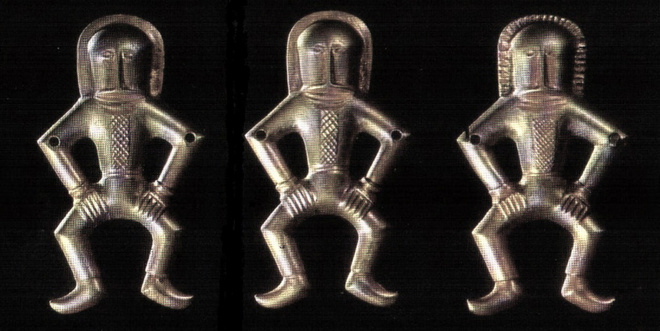 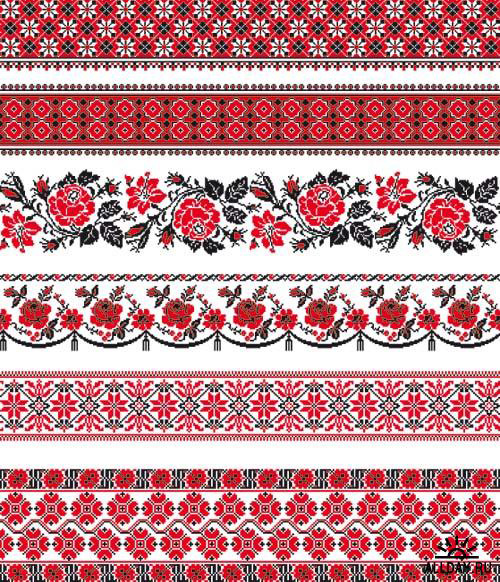 1
Історія української вишиванки
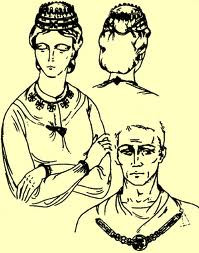 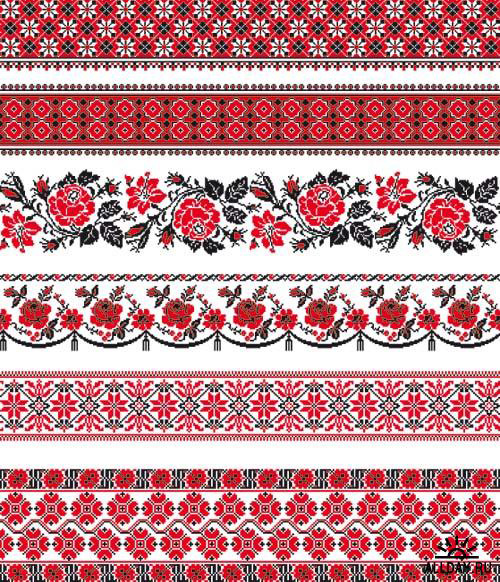 1
Історія української вишиванки
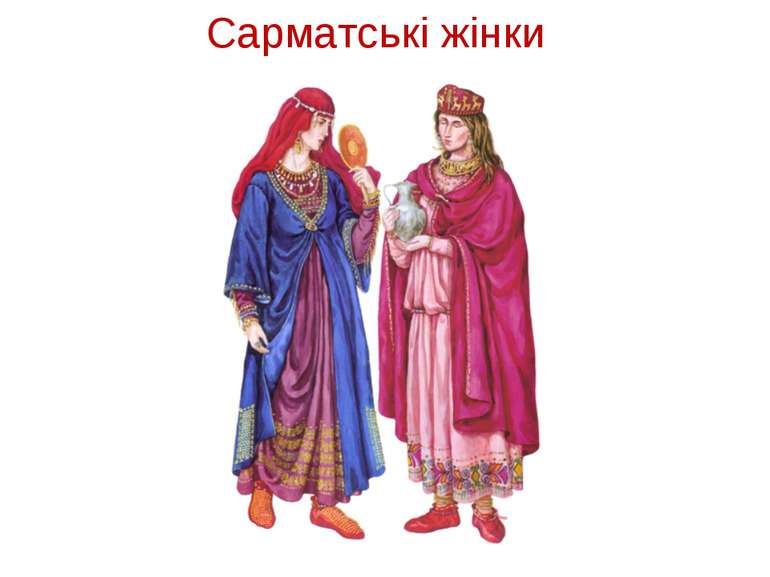 Сарматські жінки
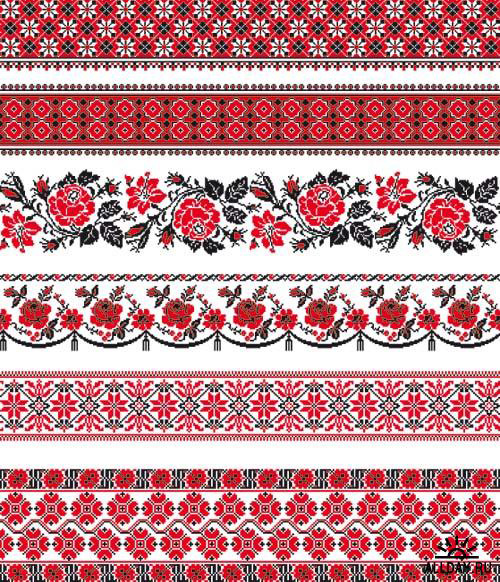 1
Історія української вишиванки
Розкопки Соколової Могили в селі Ковалівка Миколаївської області – одне із непограбованих поховань знатної сарматки, де збереглися залишки шитва на шовковій тканині пурпурного кольору.
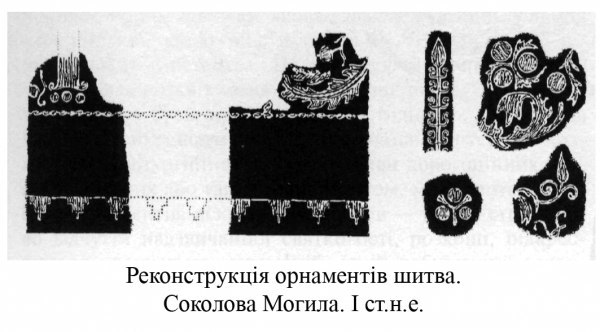 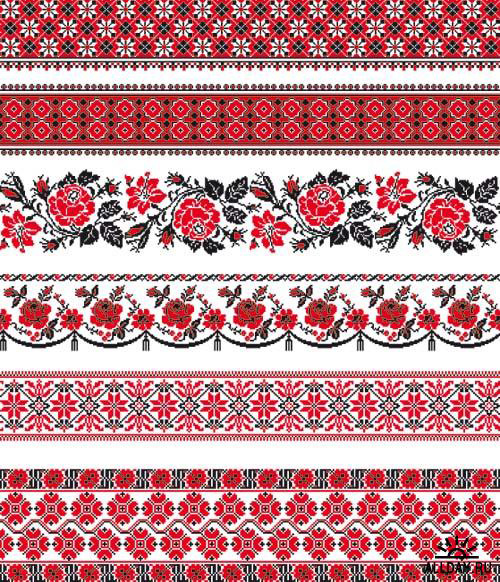 1
Історія української вишиванки
З давніх віків найпоширенішим оберегом слов'ян була вишивка. Для її створення потрібні доступні для простих людей матеріали - лляні, вовняні і бавовняні нитки. Враховуючи значення орнаментів і кольорів, вишивальниці створювали сильні оберегові вишивки на одязі близьких людей, рушниках та інших тканинних виробах для дому.
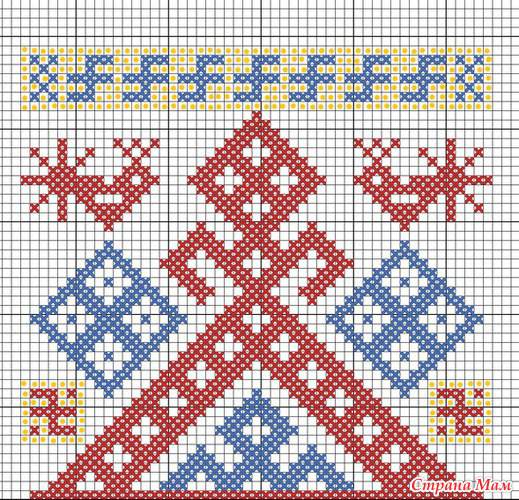 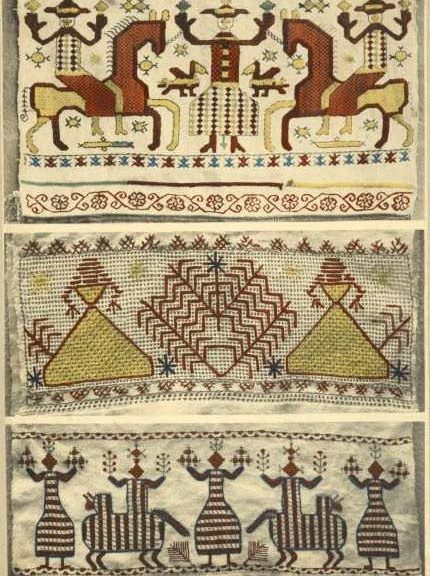 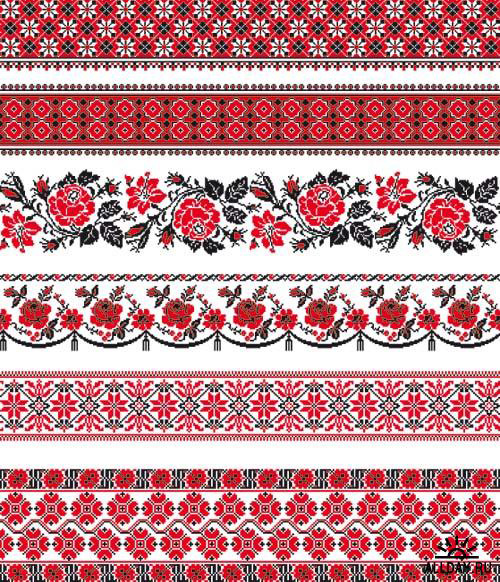 1
Історія української вишиванки
Про характер узорів вишивки, їх розміщення свідчать зображення на знайдених археологами в Києві срібних браслетах, призначених для язичницького обряду русалій.
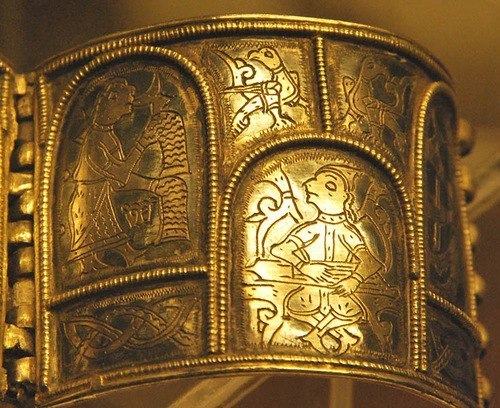 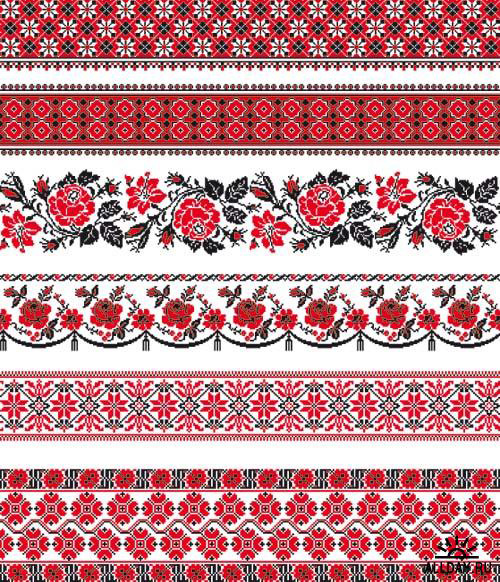 1
Історія української вишиванки
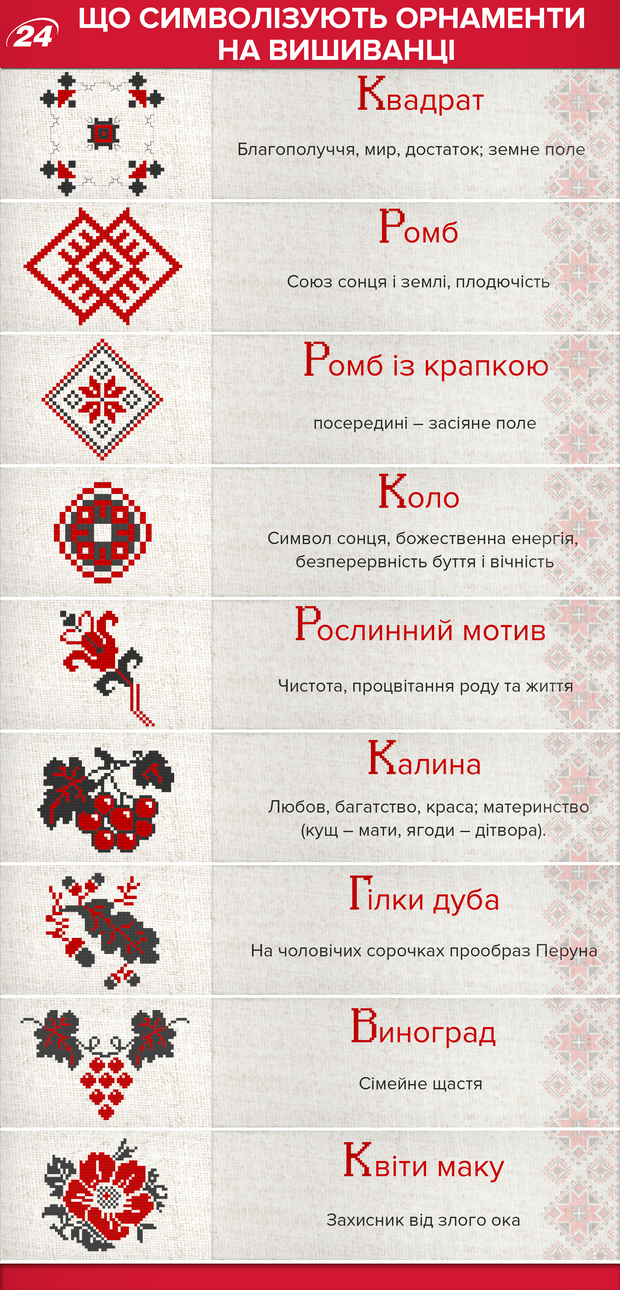 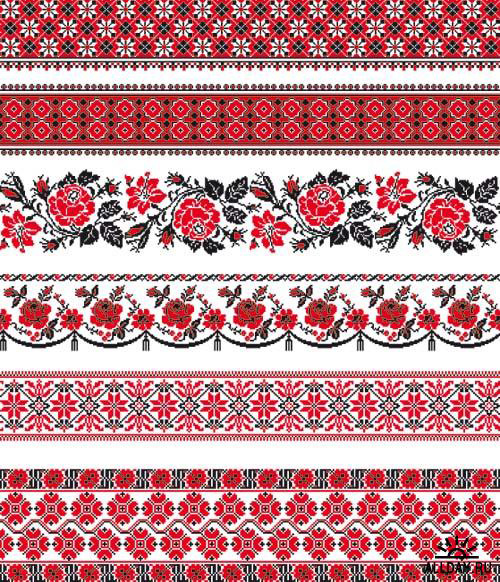 1
Історія української вишиванки
В Київській Русі вишивання вважалося однією з найбільш шанованих професій
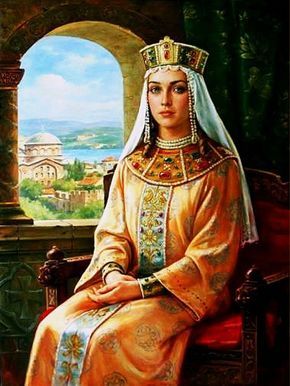 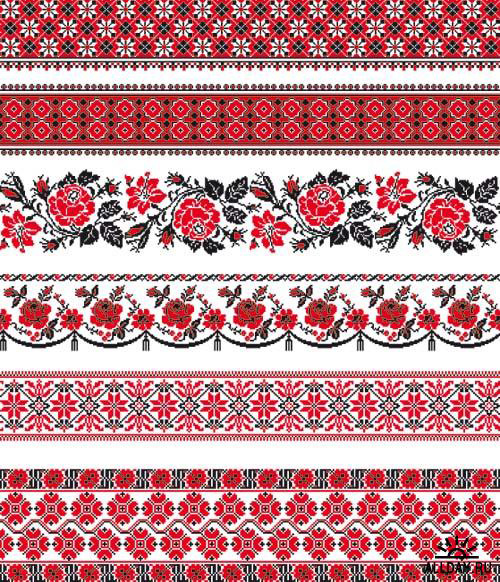 1
Історія української вишиванки
Козацька вишивка – це слава та гордість українців, неповторна пісня минулого.
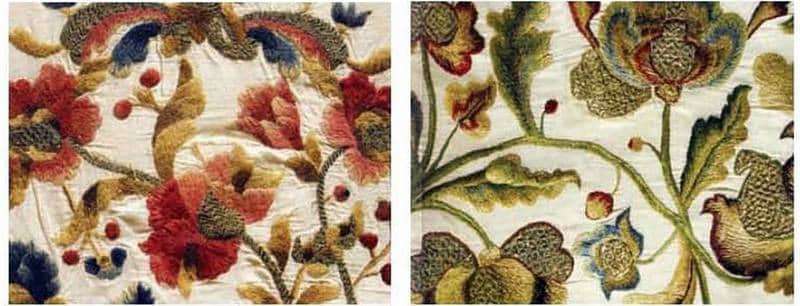 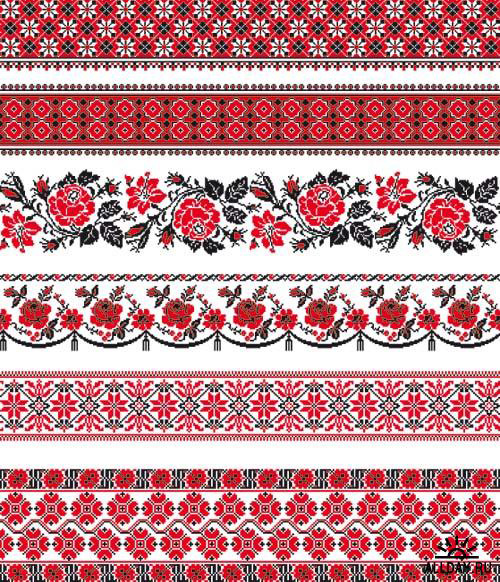 1
Історія української вишиванки
Українська вишивка доби козаччини
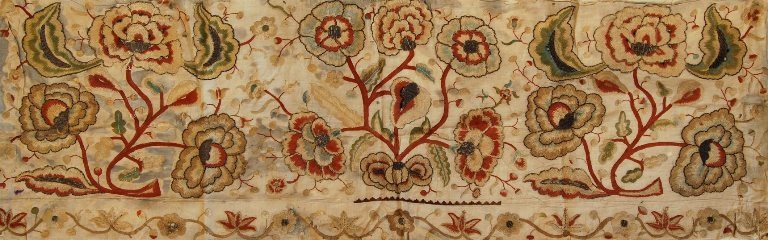 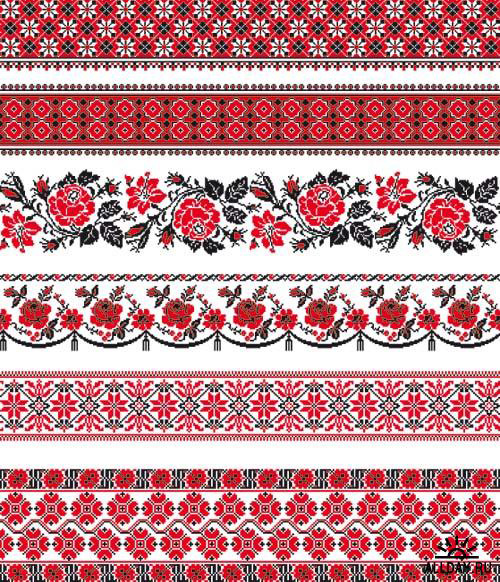 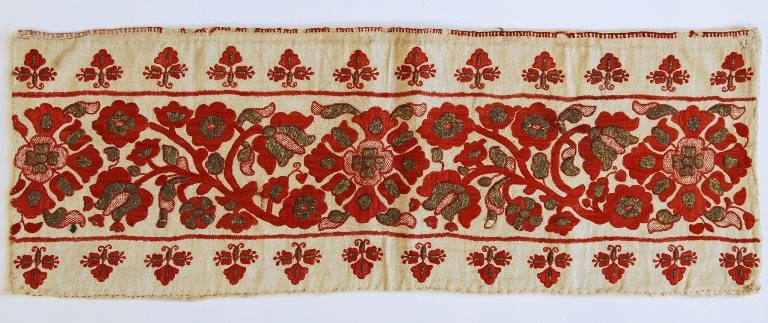 1
Історія української вишиванки
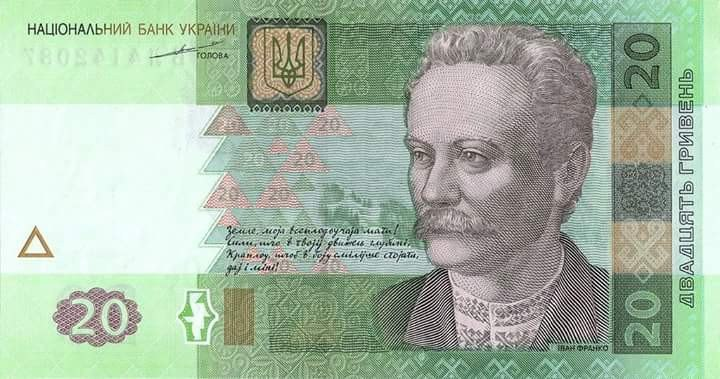 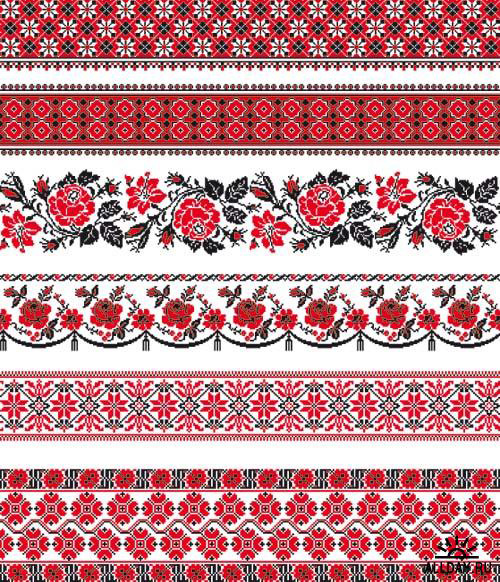 «Моду» на вишиванку у поєднанні з європейським костюмом започаткував Іван Франко
1
Регіональні відмінності української вишивкиВолинь
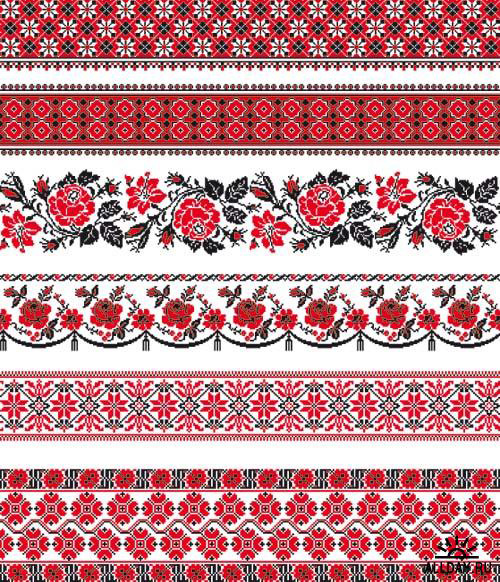 1
Київщина
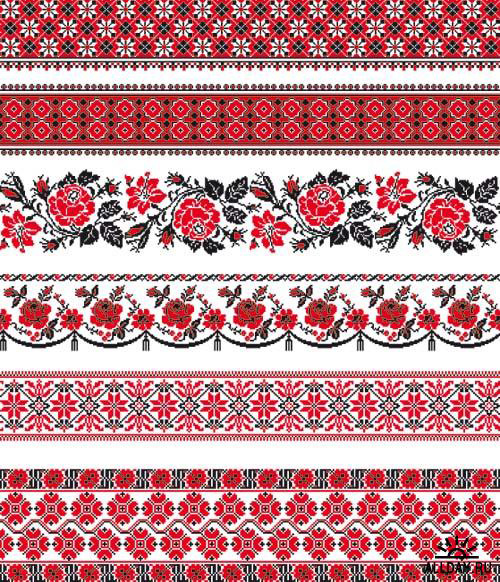 1
Буковина
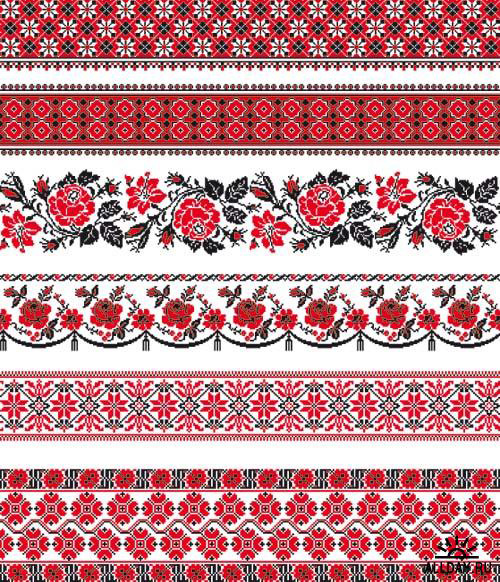 1
Закарпаття   Західне                        Східне
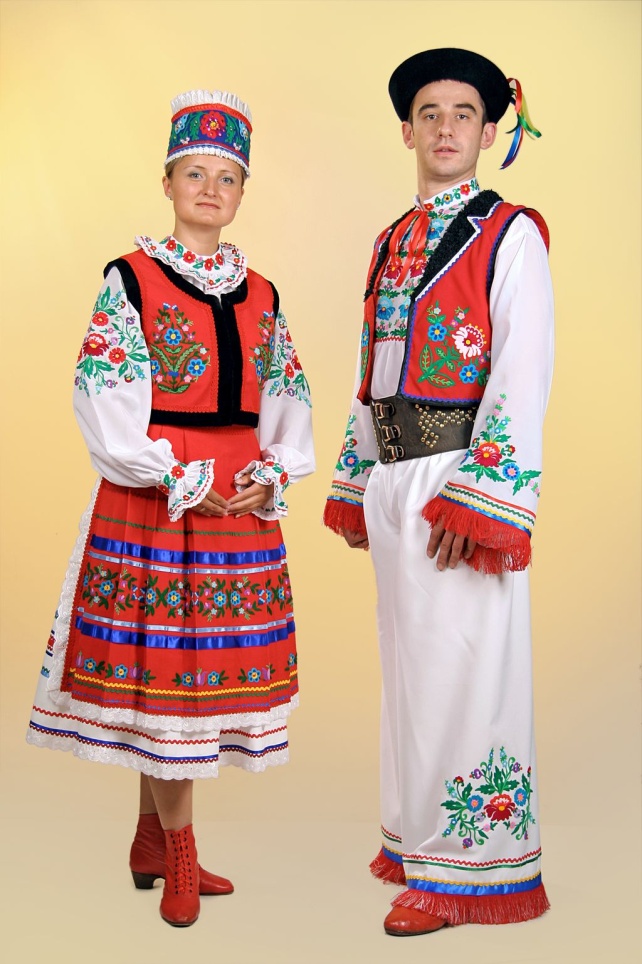 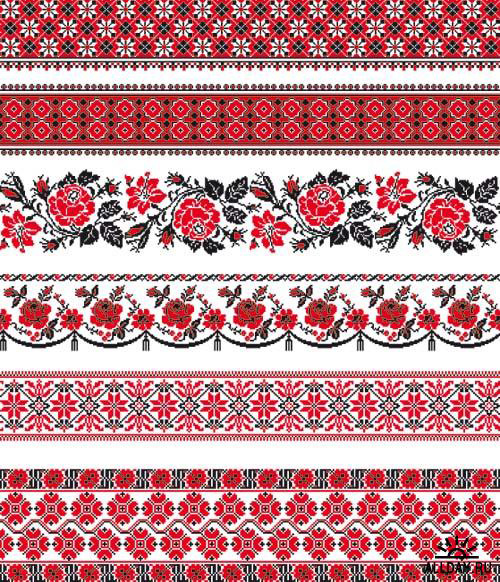 1
Львівщина
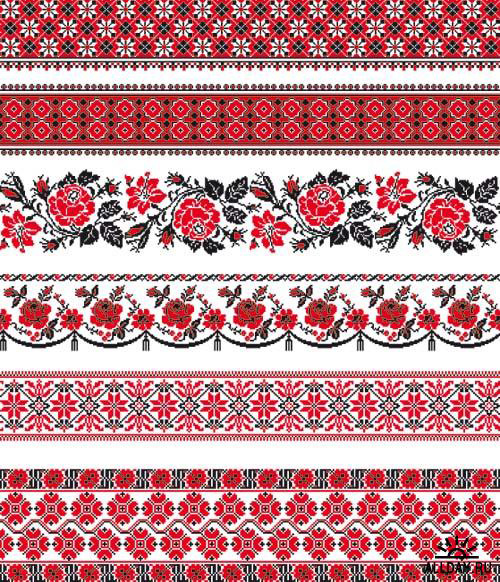 1
Чернігівщина
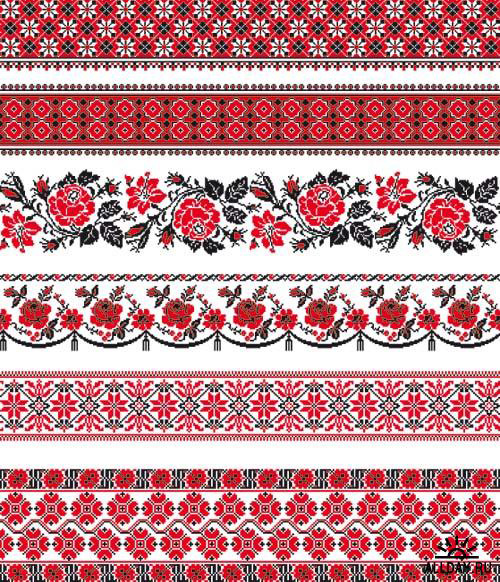 1
Полтавщина
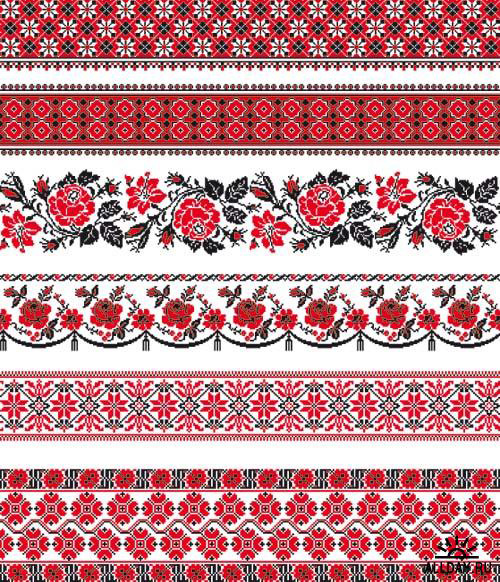 1
Харківщина
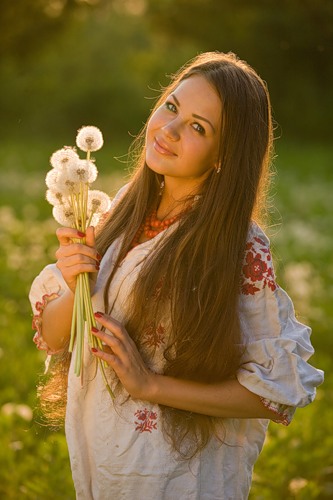 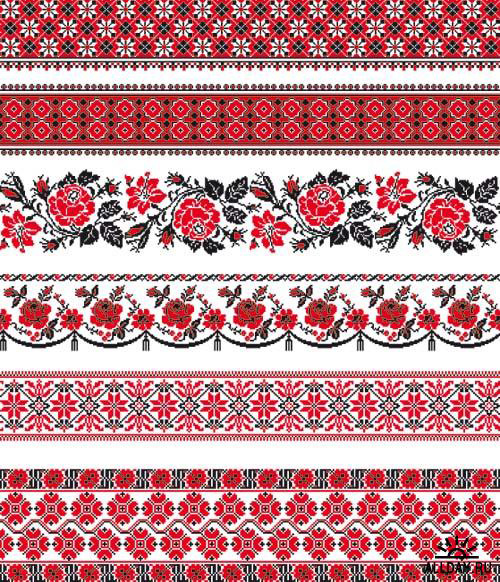 1
Донеччина
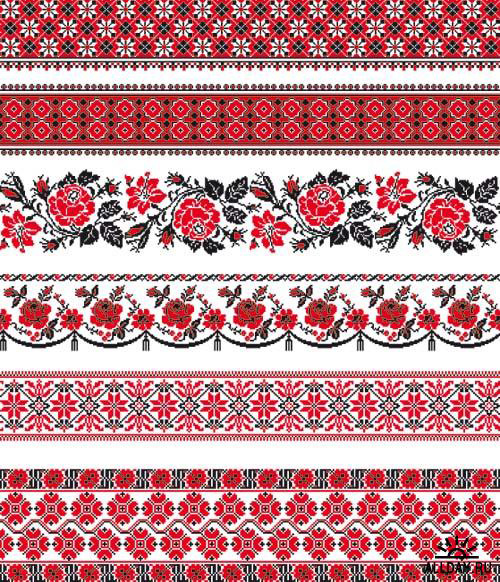 1
Житомирщина
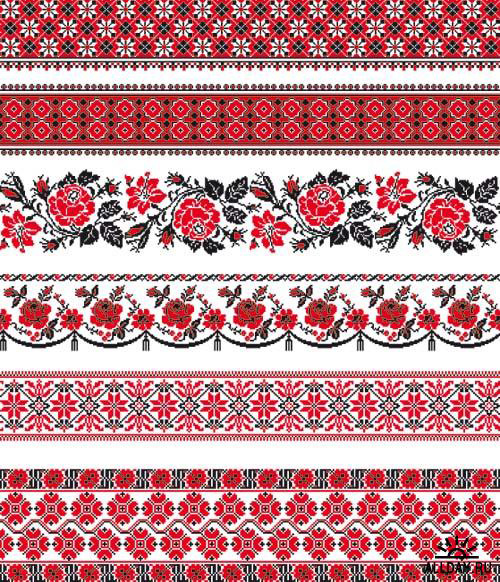 1
Вінниччина
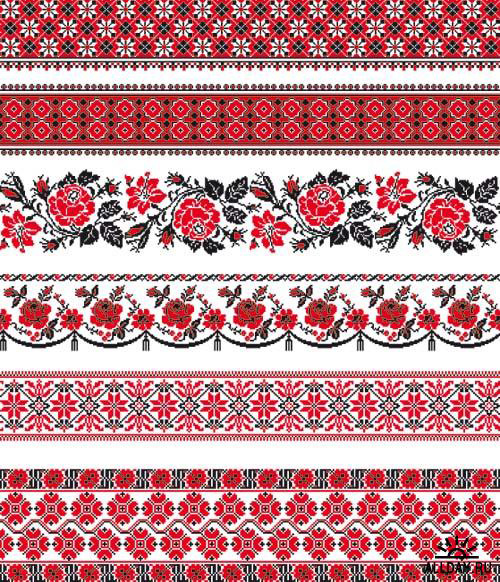 1
Івано-Франківщина
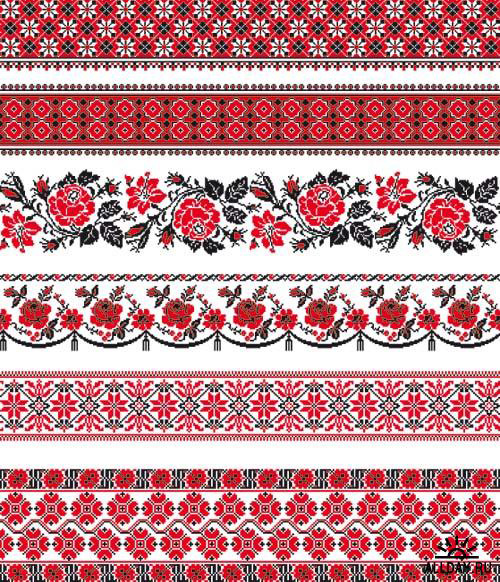 1
Тернопільщина
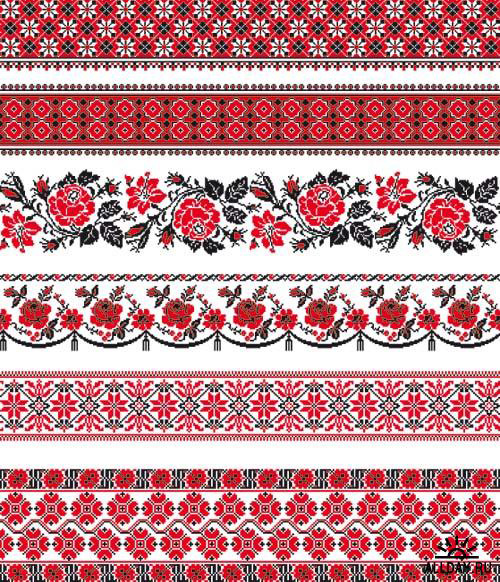 1
Історія української вишиванки              Дякую за увагу!
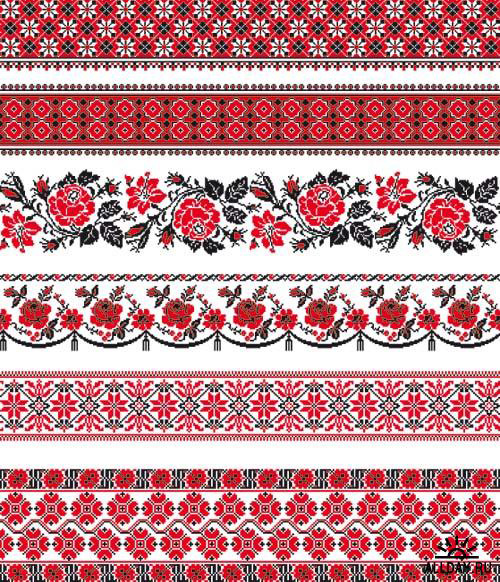 1